2025年2月～3月　月例朝練イベント
★レッスン前に朝活★　
ゲーム練習♪
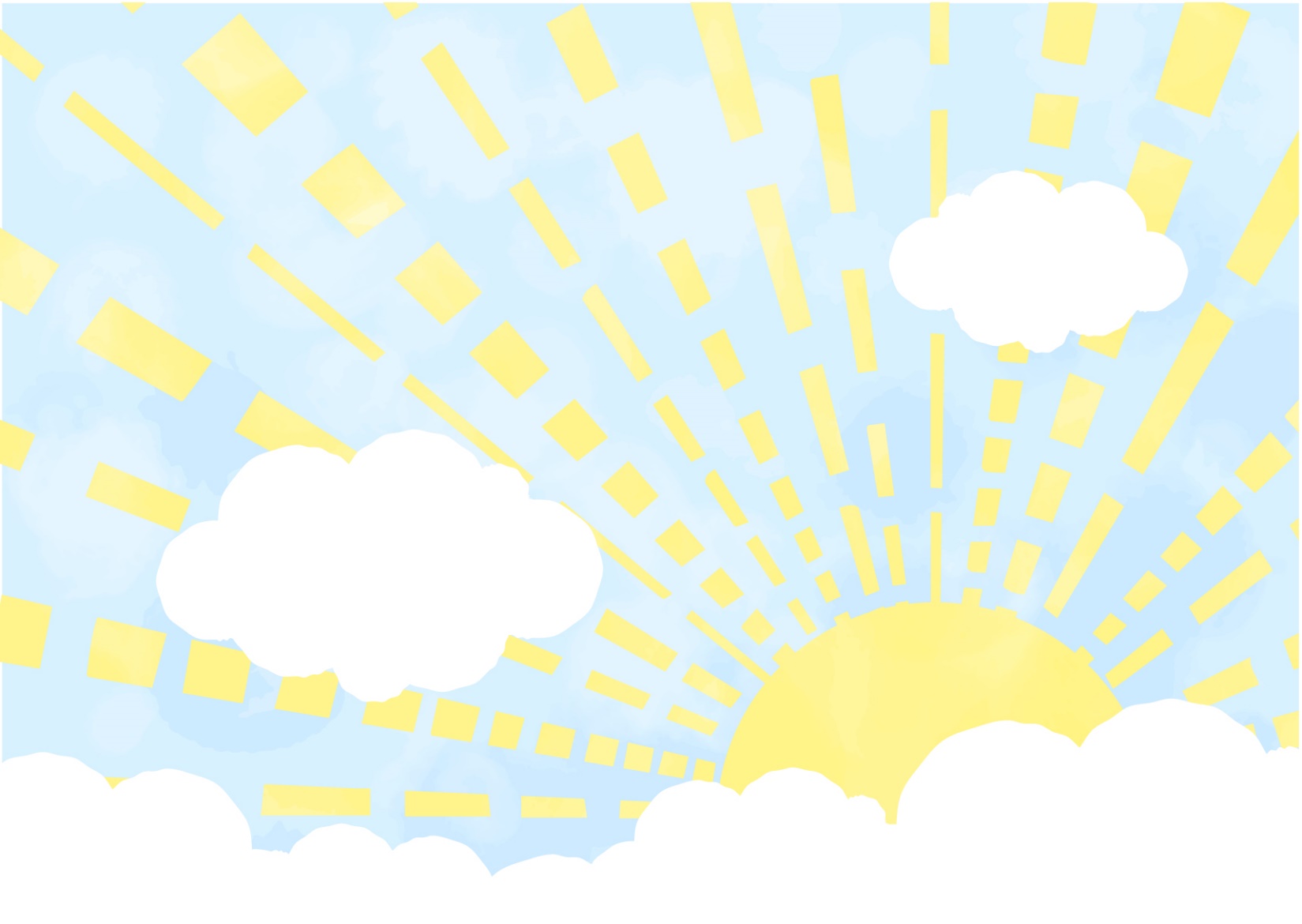 受付開始
毎月1日　11：00～
下記二次元コードから受付いただけます
（クレジット決済）

曜日で検索いただけます。
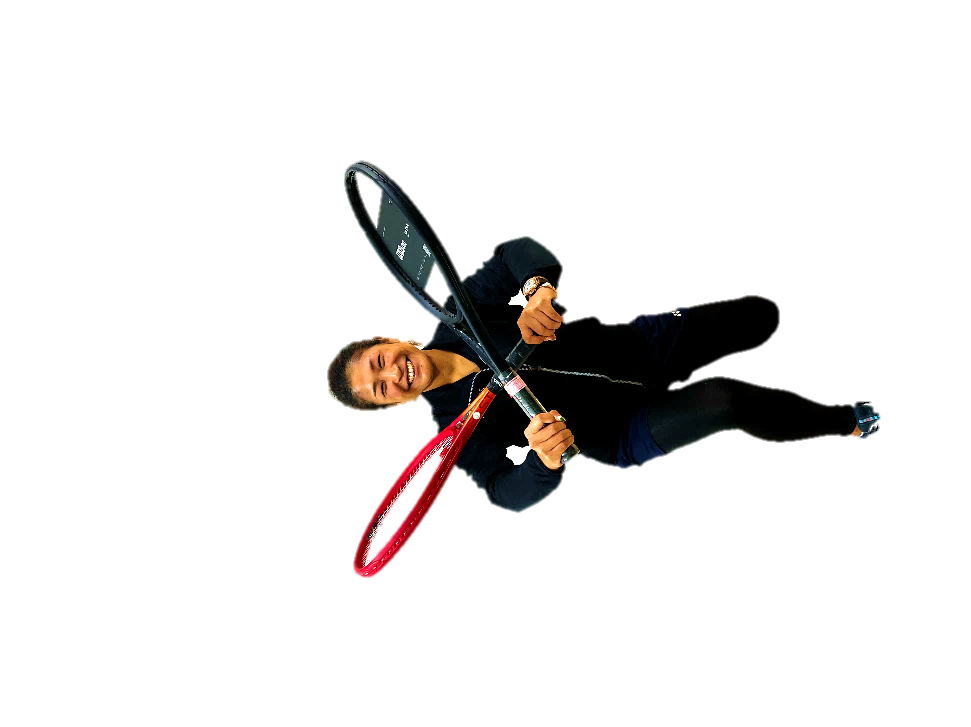 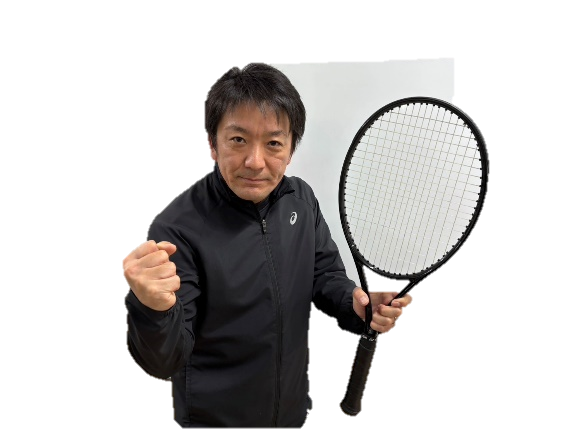 月曜日
　　　　BA / 跡部

2月24日→2月17日
3月24日
火曜日
IN / 山下

2月25日→2月18日
　　3月25日
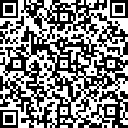 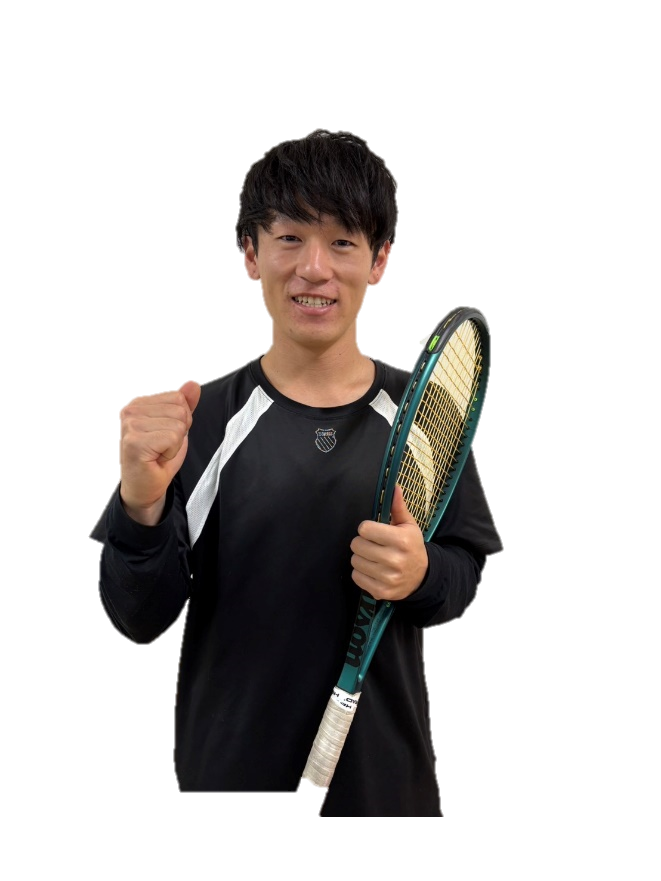 →
日程変更！！
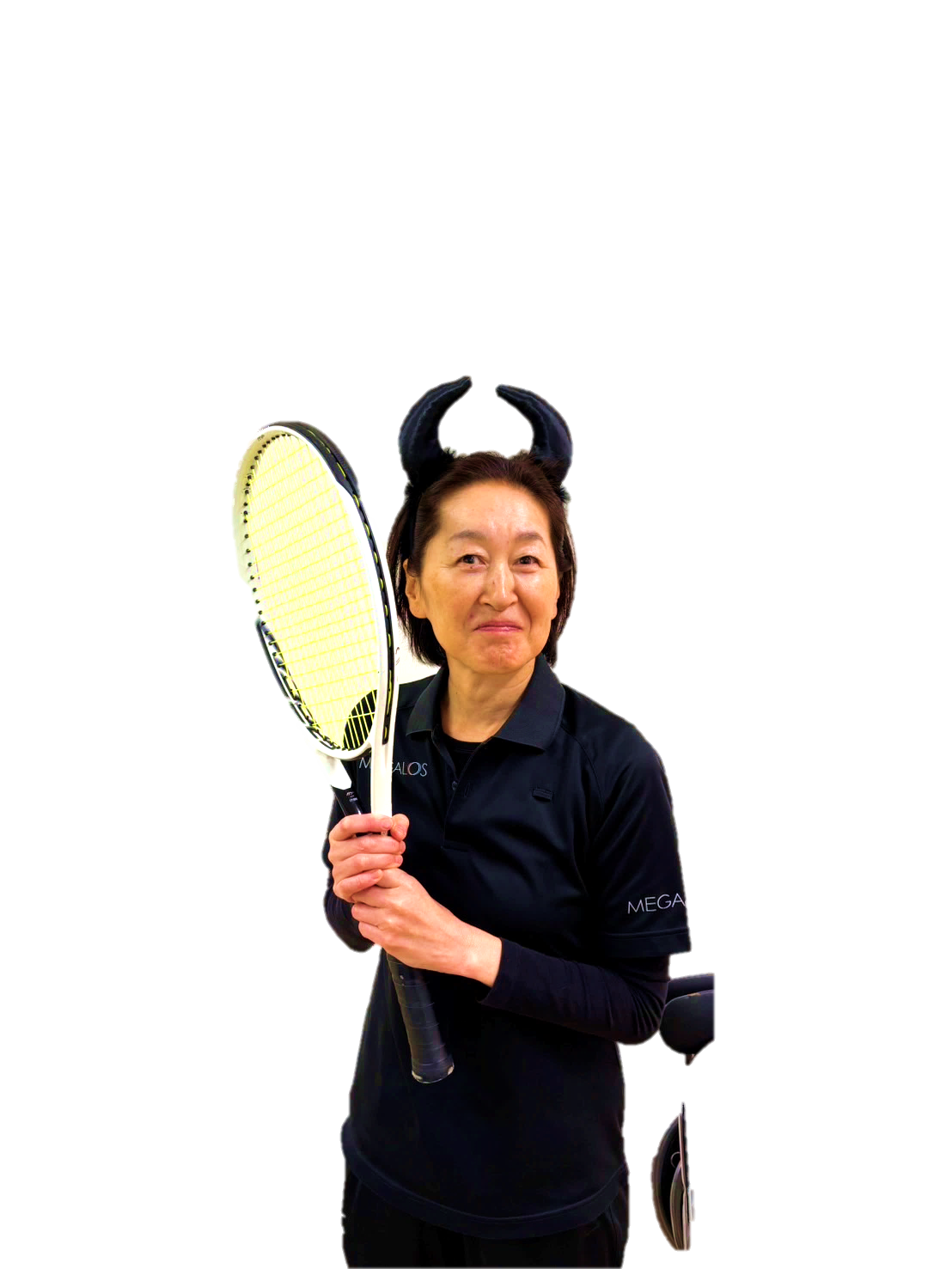 木曜日　
　　　BE→IN / 東條
　
2月27日 / 3月27日
水曜日
AD / 山本

2月26日 / 3月26日
レベル変更！！
時間/8：30～9：30
定員/各クラス　6名　　　2,750円（税込）   
入場時間　  8：15～  8：25
【キャンセル返金について】
　　●3営業日前までのキャンセル料　一律550円
　　　　　※3営業日前までのキャンセルで550円（税込）引いた金額を
　　　　　　　返金いたします。
　　●イベントから2営業日以降の返金は致しかねます。
　　●返金の場合は後日返金いたします。
　　●キャンセルの場合はWEB・テニスフロント・テニス直通電話にて
　　　　　お申し出ください。

【メガロステニス会員様以外のご利用ついて】
　　●メガロステニス会員様以外の方は、施設使用料を1名様につき
　　　　1,100円（税込）でイベントにご参加いただけます。
【受付方法について】
  ●WEB受付　クレジット決済
　　　　※左記二次元コードからのWEB予約後、クレジットカードでご入金いただけます。
　　　　※イベントが表示されないクラスは満員クラスとなります。
　●来館受付（4Fテニスフロント）　券売機決済
　　　　※4Fテニスフロントでご予約後、2F券売機で「テニスイベント」のチケットをご購入いただき 
　　　　　　「No.○」と「お名前」のご記入の上、2Fメインフロントまたは4Fテニスフロントまでお持ちください。
　　　　※ご来館の際は受付と同時にご入金をお願いいたします
  ●電話受付　イベント日の2営業日前からご利用いただけます
         ※それより前の受付はWEBまたはご来館にて受付いたします。　　　　
　　●最小遂行人数について
　　　　※2営業日前までに2名以上で開催いたします。
2025年1月～3月　月例朝練イベント
★レッスン前に朝活★　
ゲーム練習♪
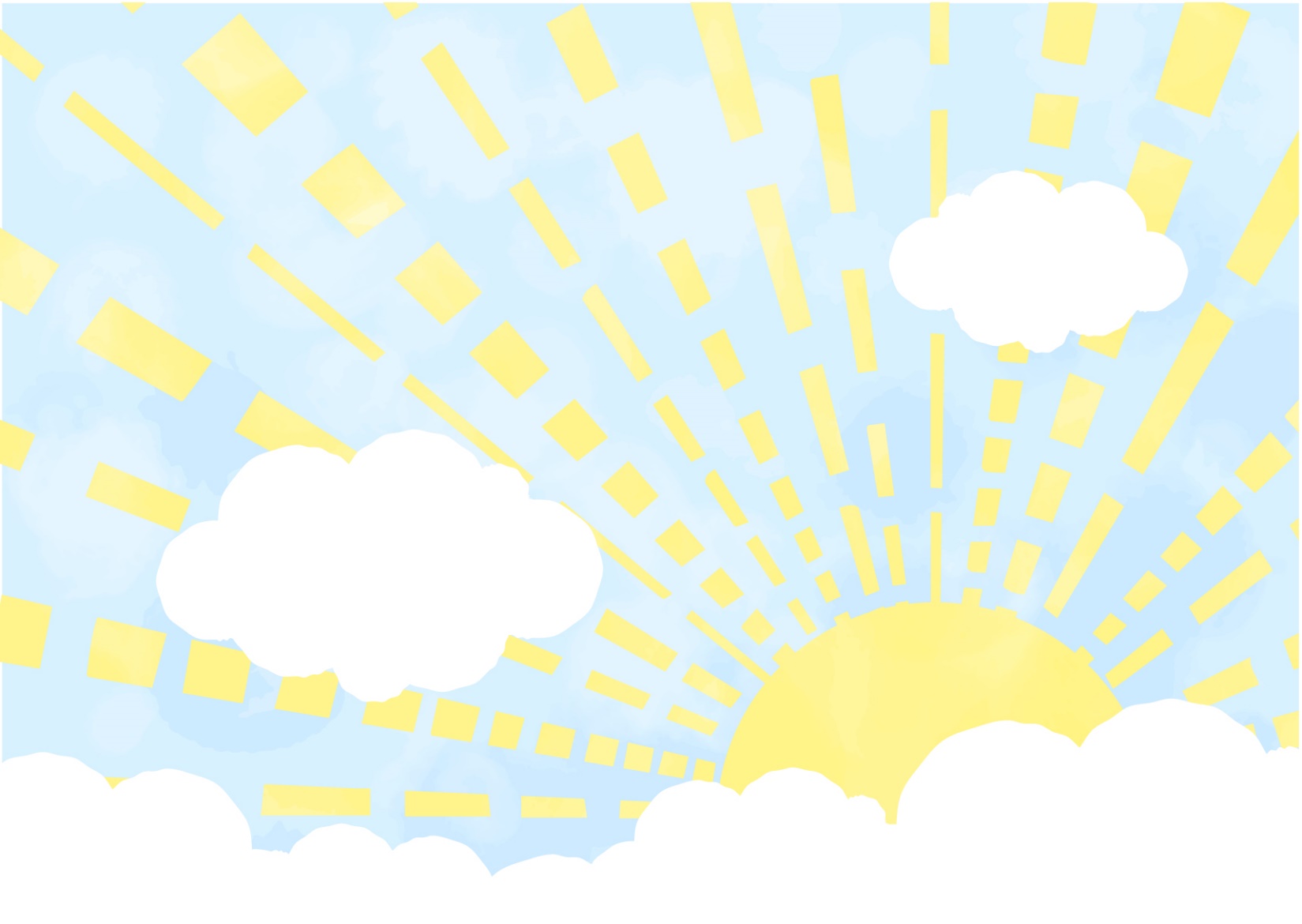 受付開始
毎月1日　11：00～
下記二次元コードから受付いただけます
（クレジット決済）

曜日で検索いただけます。
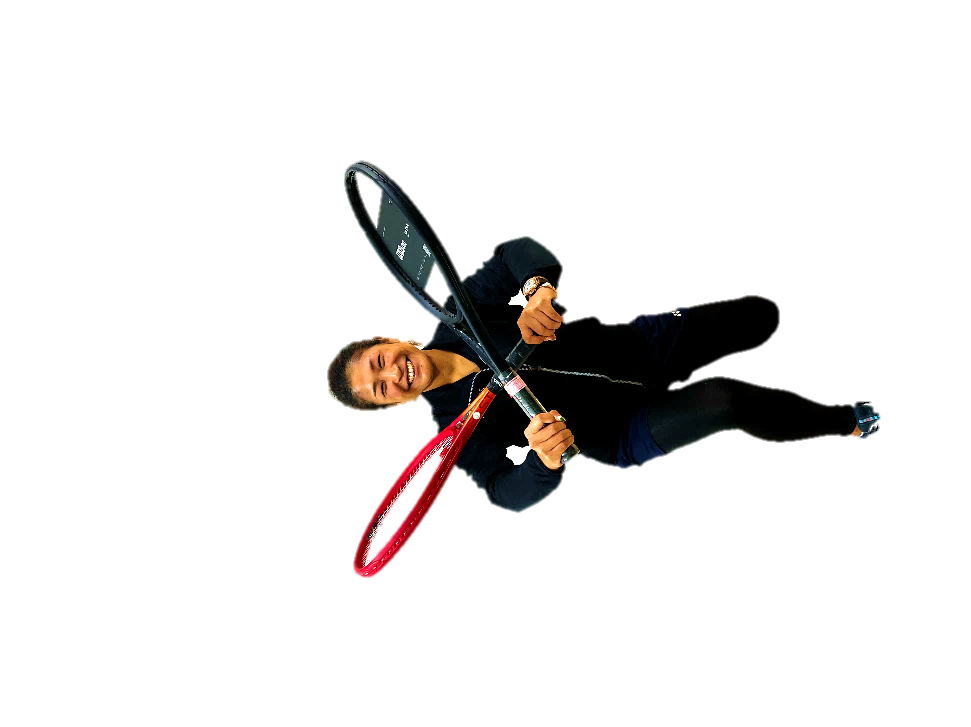 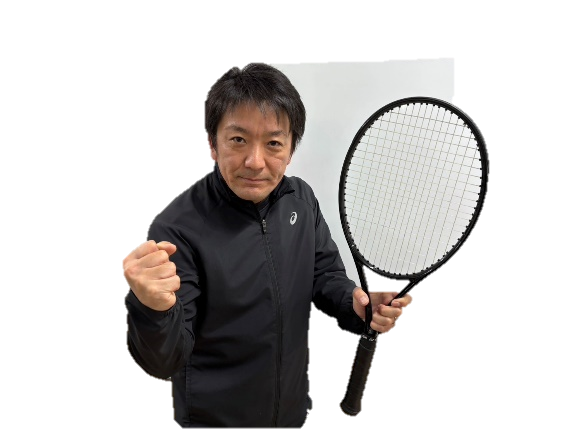 月曜日
　　　　BA / 跡部

1月27日　/　2月24日
3月24日
火曜日
IN / 山下

1月28日　/　2月25日
3月25日
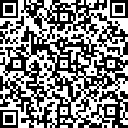 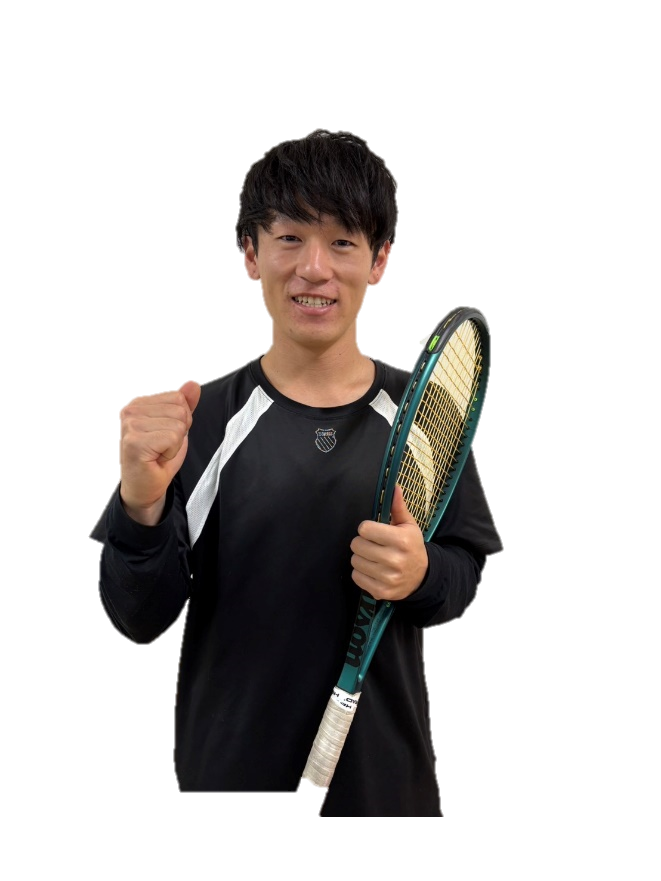 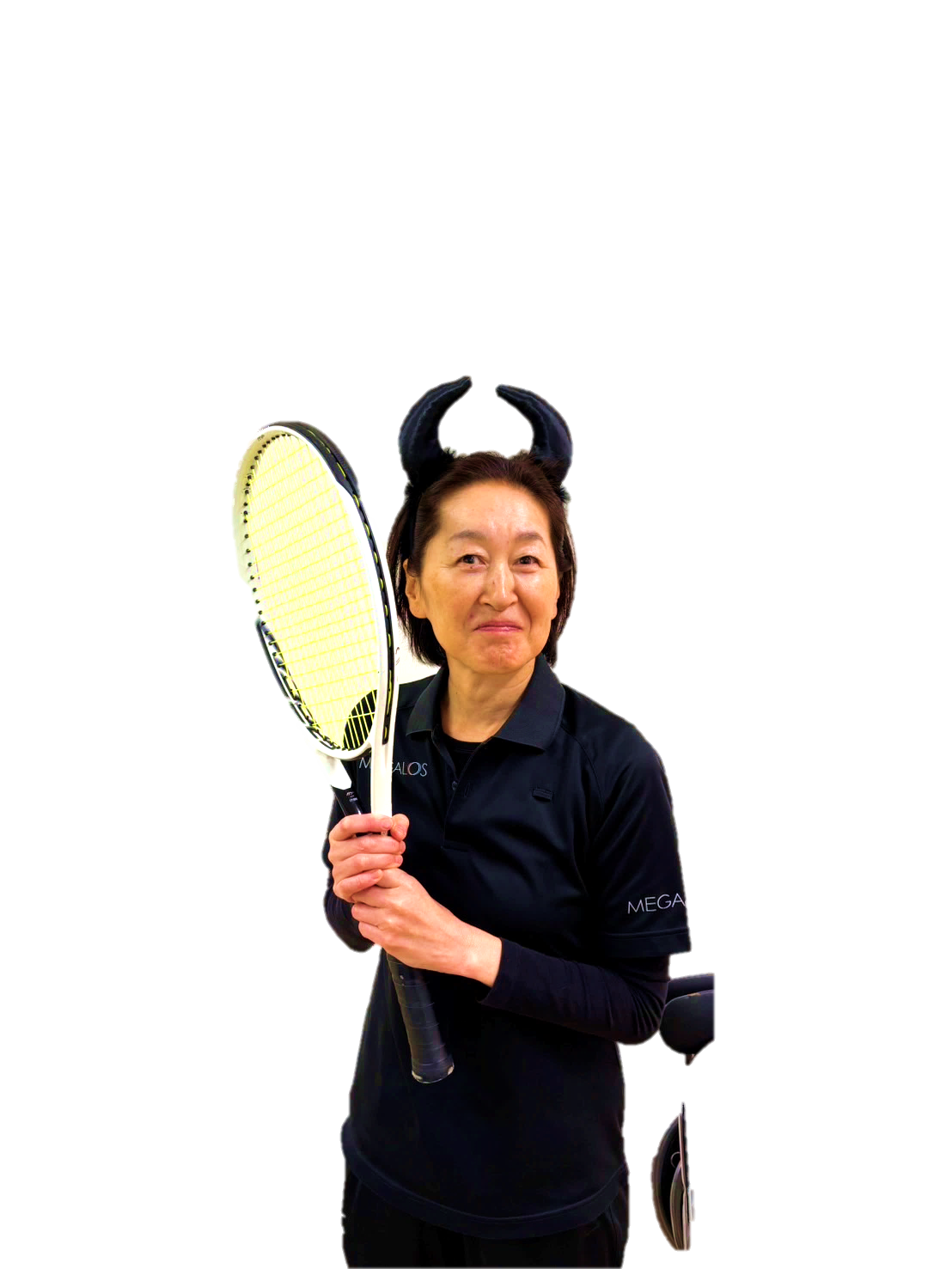 木曜日　
　　　　BE / 東條

1月30日　/　2月27日
3月27日
水曜日
AD / 山本

1月29日　/　2月26日
3月26日
時間/8：30～9：30
定員/各クラス　6名　　　2,750円（税込）   
入場時間　  8：15～  8：25
【キャンセル返金について】
　　●3営業日前までのキャンセル料　一律550円
　　　　　※3営業日前までのキャンセルで550円（税込）引いた金額を
　　　　　　　返金いたします。
　　●イベントから2営業日以降の返金は致しかねます。
　　●返金の場合は後日返金いたします。
　　●キャンセルの場合はWEB・テニスフロント・テニス直通電話にて
　　　　　お申し出ください。

【メガロステニス会員様以外のご利用ついて】
　　●メガロステニス会員様以外の方は、施設使用料を1名様につき
　　　　1,100円（税込）でイベントにご参加いただけます。
【受付方法について】
  ●WEB受付　クレジット決済
　　　　※左記二次元コードからのWEB予約後、クレジットカードでご入金いただけます。
　　　　※イベントが表示されないクラスは満員クラスとなります。
　●来館受付（4Fテニスフロント）　券売機決済
　　　　※4Fテニスフロントでご予約後、2F券売機で「テニスイベント」のチケットをご購入いただき 
　　　　　　「No.○」と「お名前」のご記入の上、2Fメインフロントまたは4Fテニスフロントまでお持ちください。
　　　　※ご来館の際は受付と同時にご入金をお願いいたします
  ●電話受付　イベント日の2営業日前からご利用いただけます
         ※それより前の受付はWEBまたはご来館にて受付いたします。　　　　
　　●最小遂行人数について
　　　　※2営業日前までに2名以上で開催いたします。